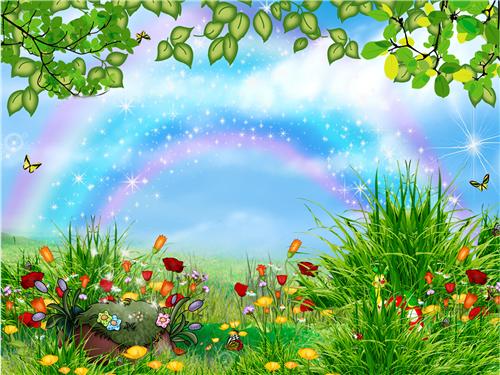 Центр  познавательной активности
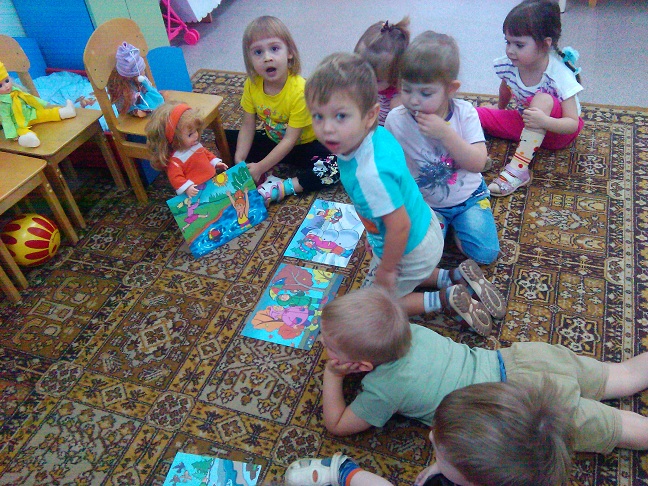 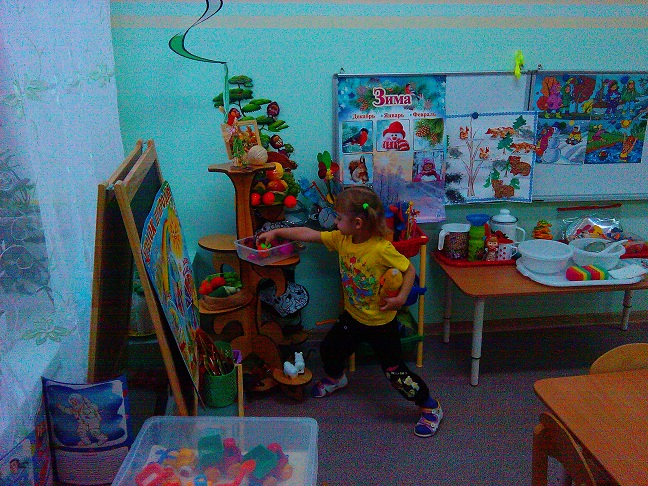